POWERPOINT TEMPLATE
Welcome to the Crummer PowerPoint Template. 
To insert slides, click on Insert/New Slide. You will then have the option to insert various title and text slides into your presentation.   
Note that in addition to the photo selection available, you may also insert your own photos via the custom slides. Before inserting photos, we recommend that you crop them to the correct sizes:
Title photos: 7.25in wide x 7.5in tall
Text slide photos: 4.5in wide x 7.5in tall
Please avoid stretching photos to fit into the frames.

If you have any questions, please contact Carolyn Turner at CTURNER@Rollins.edu.
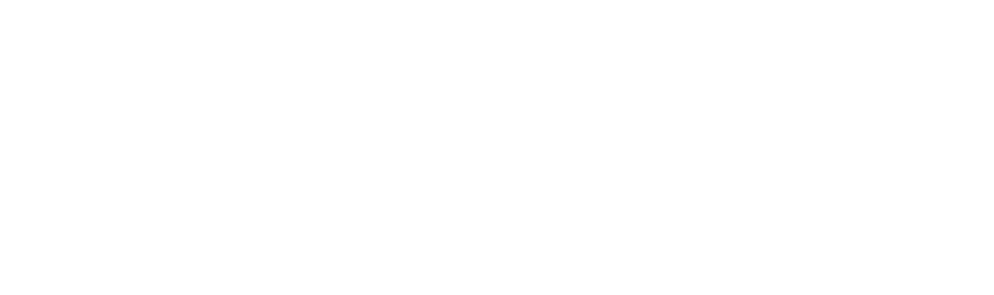